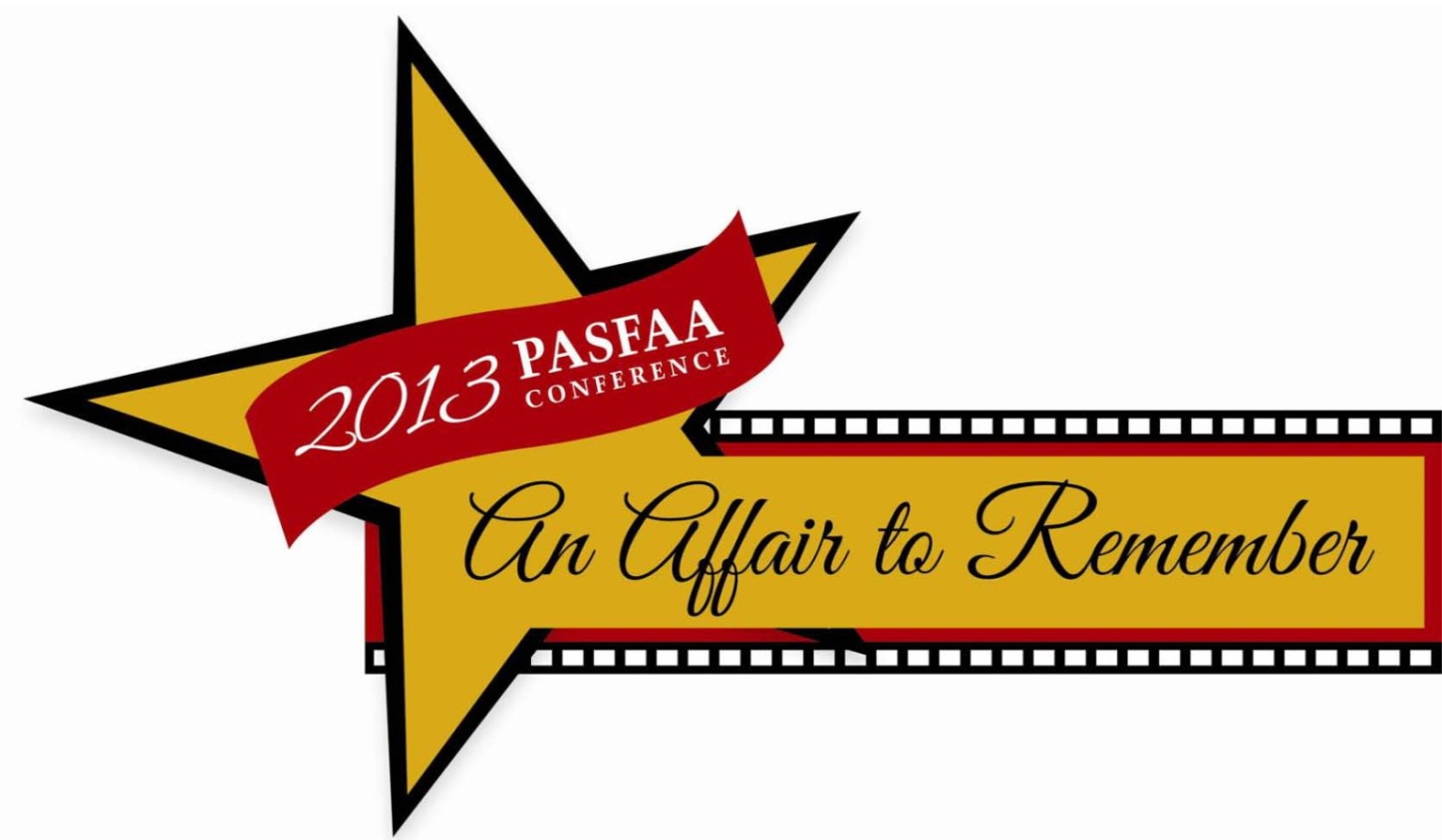 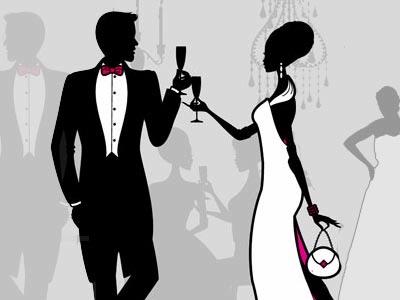 Excel Tips and Tricks
James L. Baldwin,
Assistant Dean of Academic Affairs, Registrar, and Director of Science in Motion 
jlb20@pitt.edu  
University of Pittsburgh at Bradford
300 Campus Drive
Bradford, PA 16701
814.362.7602
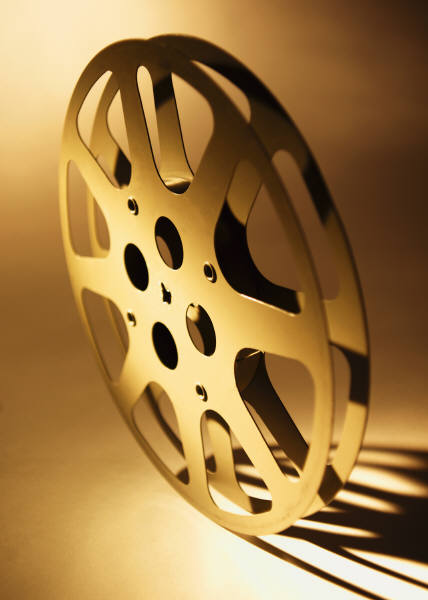 Objectives: 
1. Demonstrate some of my favorite aspects of Excel including tips, tricks, shortcuts, and commonly used functions. 
2. Create an open dialogue for participants to share their best tips and tricks and ask questions.
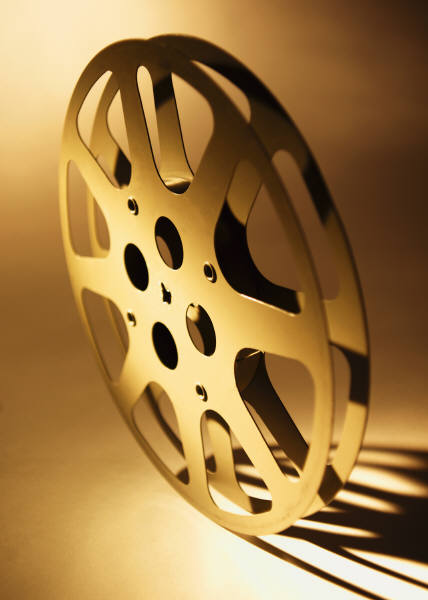 Topics-1
Super quick stats
Quick formatting
Drag and drop
Drag and copy tabs
Tool handle fill
Sort (numbers, letters, and colors)
Conditional formatting
SSNs
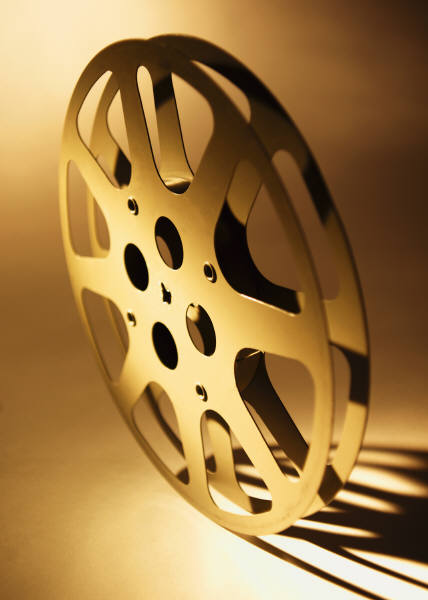 Topics-2
Merge and center alternative
Better and easier to read graphs
Sparklines
PivotTables
Speak Cells on Enter
Remove Duplicates
VLOOKUP
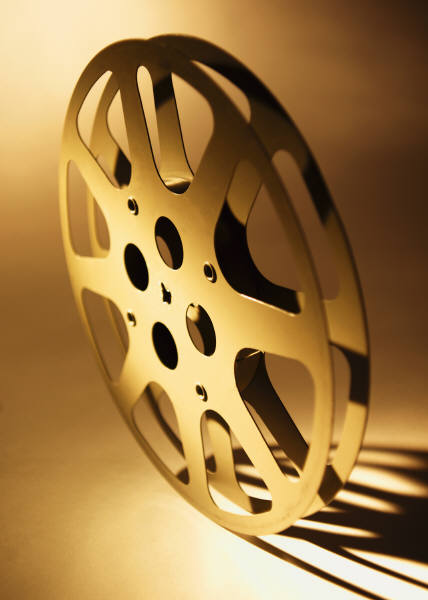 Formulas-1
=+ - * / and order of operations
=End Value/Beginning Value -1   (% change)
& (and multiple &s)
=LEFT(Cell, Number)
=RIGHT(Cell, Number)
=FIND(Text, Cell, Number)
=TRIM(Cell)
=A1=A2 (True and False)
=IF (formula, value if true, value if false)
=IF (AND (formulas), value if true, value if false)
=IF (OR (formulas), value if true, value if false)
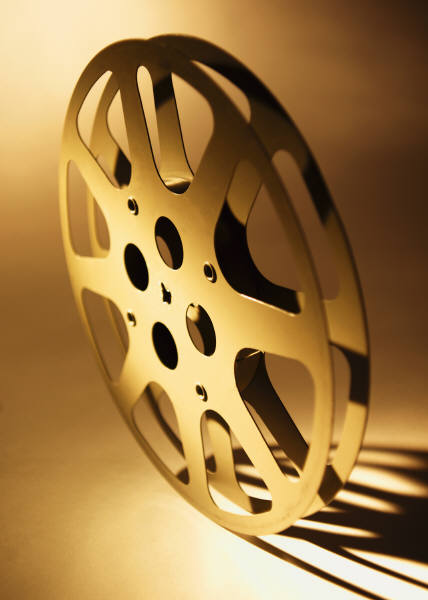 Formulas-2
=COUNT(Range)
=SUM(Range)
=AVERAGE(Range)
=MAX(Range)
=MIN(Range)
=COUNTIF(RANGE, “CRITERIA”)
=SUMIF(RANGE, “CRITERIA”, SUMRANGE)
=SUMIF(RANGE, “CRITERIA”, SUMRANGE)
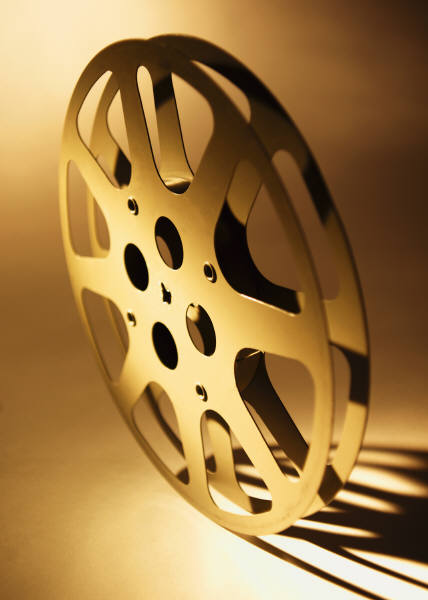 Favorite Keyboard Shortcuts-1
Ctrl+Shift+&	draws a thin boarder around 			your selection
Ctrl+semicolon	enters the current date
Ctrl+colon		enters the current time
Ctrl+Alt+v               Paste Special
Ctrl+z		Undo
Ctrl+y		Redo (or do again)
Ctrl+x		Cut
Ctrl+c		Copy
Ctrl+v		Paste
Ctrl+b+u+i		Bold, Underline, Italicize
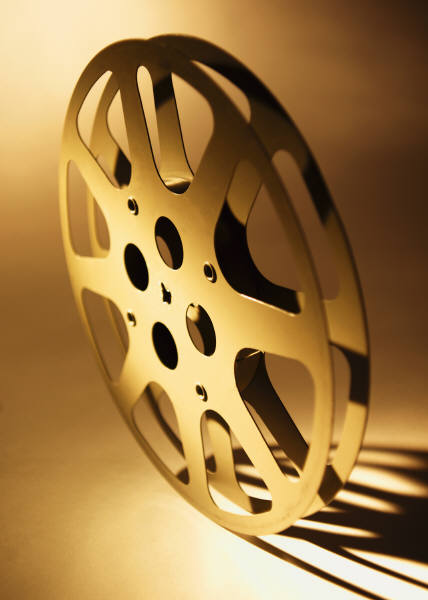 Favorite Keyboard Shortcuts-2
Ctrl+  Home Key	Takes you to A1
Ctrl+ Arrow Keys	Takes you to the top, bottom, 			far left or far right of columns  			and rows
Ctrl+Shift+ $ or %	Format cells in $ or %
‘			Forces text format
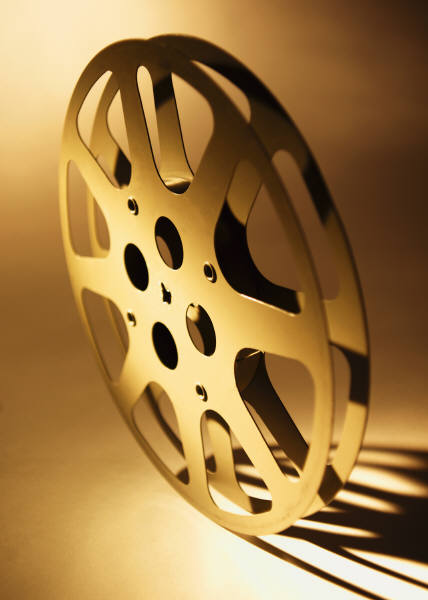 Questions
   and Let’s Share
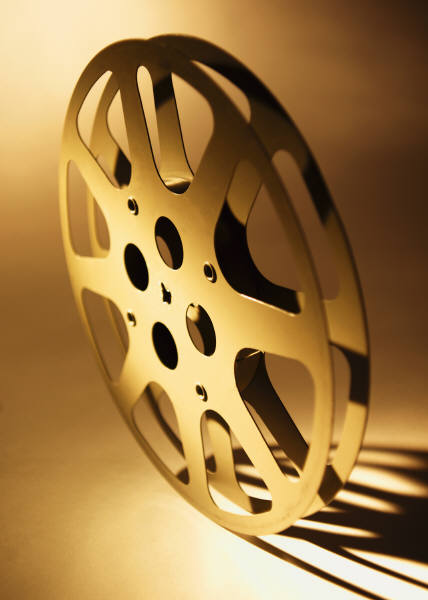 James L. Baldwin,
Assistant Dean of Academic Affairs, Registrar, and Director of Science in Motion 
jlb20@pitt.edu  
University of Pittsburgh at Bradford
300 Campus Drive
Bradford, PA 16701
814.362.7602
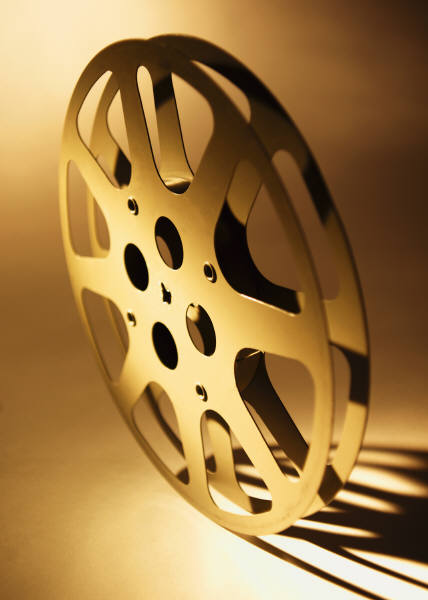